Building the Modern Research Data Portal
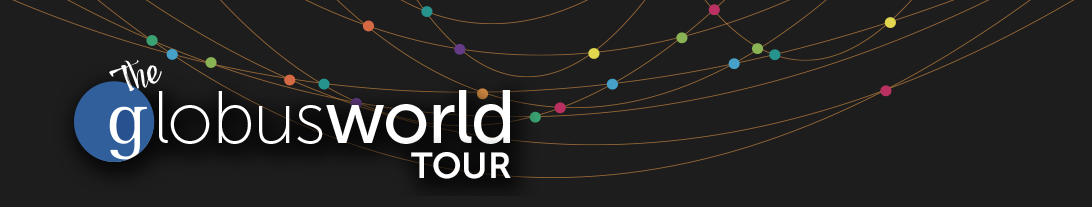 Oak Ridge National Lab


Rachana (rachana@globus.org)
Greg (greg@globus.org)
All tutorial materials at 
https://github.com/globus
2
Prototypical research data portal
Identity Provider
Globus
Cloud
Globus Web Helper Pages
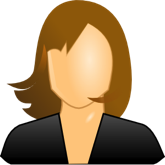 HTTPS
Globus Auth
Globus Transfer
Desktop
Login
Browser
Firewall
Applications
Other Services
Portal Web Server (Client)
REST
GridFTP
Science DMZ
User’s Endpoint (optional)
Portal Endpoint
Other Endpoints
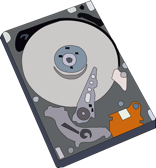 3
Maximizing the value of the Science DMZ
4
Prototypical research data portal
Identity Provider
Globus
Cloud
Globus Web Helper Pages
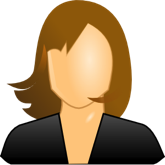 HTTPS
Globus Auth
Globus Transfer
Desktop
Login
Browser
Firewall
Applications
Other Services
Portal Web Server (Client)
REST
GridFTP
Science DMZ
User’s Endpoint (optional)
Portal Endpoint
Other Endpoints
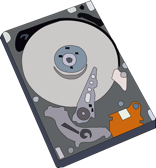 5
HTTPS to Endpoints
Each endpoint HTTPS server is a Globus Auth service (resource server)
Web page can link to file on server
Browser GET will cause HTTPS server to authorize request via Globus Auth (note SSO)
Portal (client) can request scope for endpoint resource server
Use access token in requests
6
Prototypical research data portal
Identity Provider
Globus
Cloud
Globus Web Helper Pages
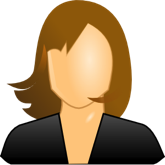 HTTPS
Globus Auth
Globus Transfer
Desktop
Login
Browser
Firewall
Applications
Other Services
Portal Web Server (Client)
REST
GridFTP
Science DMZ
User’s Endpoint (optional)
Portal Endpoint
Other Endpoints
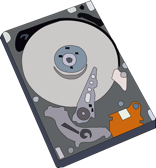 7
Globus PaaS
…
Globus  APIs
Globus Connect
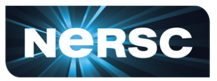 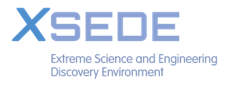 Data Publication & Discovery
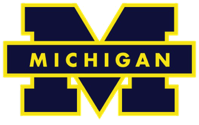 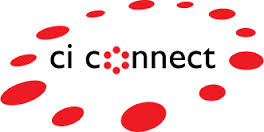 File Sharing
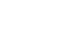 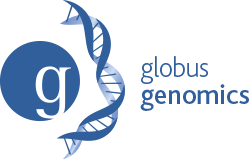 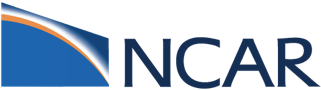 File Transfer & Replication
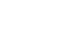 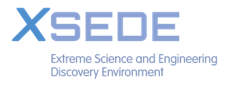 Auth & Groups
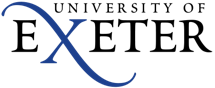 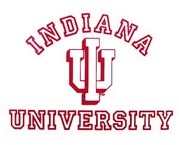 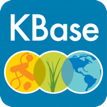 Globus Toolkit
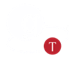 8
Challenge
How to provide:
Login to apps
Web, mobile, desktop, command line
Protect all REST API communications
App  Globus service
App  non-Globus service
Service  service
While:
Not introducing even more identities
Providing least privileges security model
Being agnostic to programming language and framework
Being web friendly
Making it easy for users and developers
9
[Speaker Notes: Single sign on preferred
 
Want to encourage application development to the Globus Service.
Want to encourage others to use Globus Auth for their own services.
But not only for Apps, for other service to service communication.]
Globus Auth
Foundational identity and access management (IAM) platform service
Simplify creation and integration of advanced apps and services
Brokers authentication and authorization interactions between:
end-users
identity providers: InCommon, XSEDE, Google, portals
services: resource servers with REST APIs
apps:  web, mobile, desktop, command line clients
services acting as clients to other services
10
[Speaker Notes: Identity provider Proxy

Getting user authenticated
Consented so users are consenting to what tokens are being used for
Issueing tokens
Verifying tokens

Globus Auth is a Foundational service for all of these
In some sense it’s an IdP but think of it more as an Identity Broker

Mission is providing a platform for app/service developers to integrated these capabilities so they can access the growing system of IdPs with just a bit of standard code

Two protocols:
OAuth2 – OpenID Connect (Web World)
SAML – Shibboleth (Universities)

NOT and identity manager.]
Globus Auth
Identity and access management PaaS

docs.globus.org/api/auth 

Specification
Developer Guide
API Reference
11
[Speaker Notes: Show the Docs site]
Based on widely used web standards
OAuth 2.0 Authorization Framework
aka OAuth2
OpenID Connect Core 1.0
aka OIDC

Use various OAuth2 and OIDC libraries
Google OAuth Client Libraries (Java, Python, etc.), Apache mod_auth_openidc, etc.
Globus Python SDK
12
[Speaker Notes: OAuth2 – OpenID Connect (Web World)
OpenID Connect – Authentication Layer (RESTful / JSON)]
Globus account
A Globus account is a set of identities
A primary identity
Identity can be primary of only one account
One or more linked identities
Identity can (currently) be linked to only one account
Account does not have own identifier
An account is uniquely identified using its primary identity
13
[Speaker Notes: Collections of identities. Now we’re just part of the web.

Primary Identity. If account compromised can just unlink primary identity.]
Sample Research Data Portal
UChicago Identity Provider
Globus
Cloud
Globus Web Helper Pages
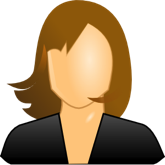 HTTPS
Globus Auth
Globus Transfer
Desktop
Login
Browser
Firewall
Applications
Graph
 Services
Demo Portal (Client)
REST
GridFTP
Science DMZ
My Laptop
Portal Endpoint
UChicago Midway Endpoints
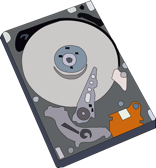 14
Use case: Log in with Globus
Similar to: “Log in with Google”“Log in with Facebook”
Using existing identities
Providing access to community services
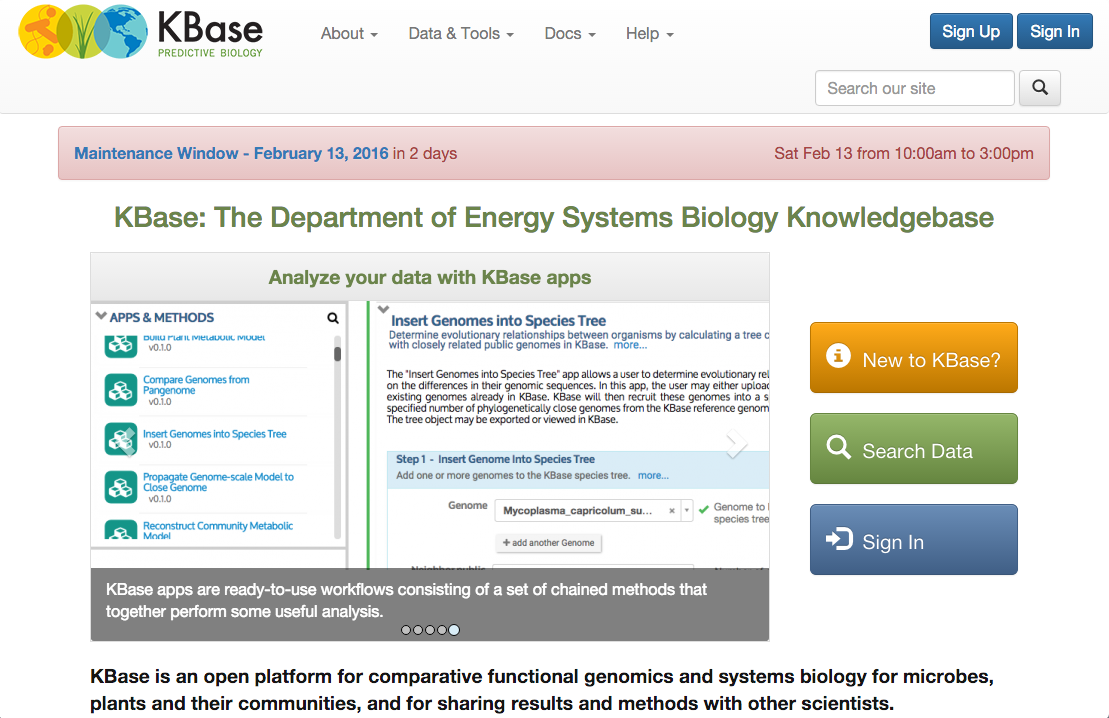 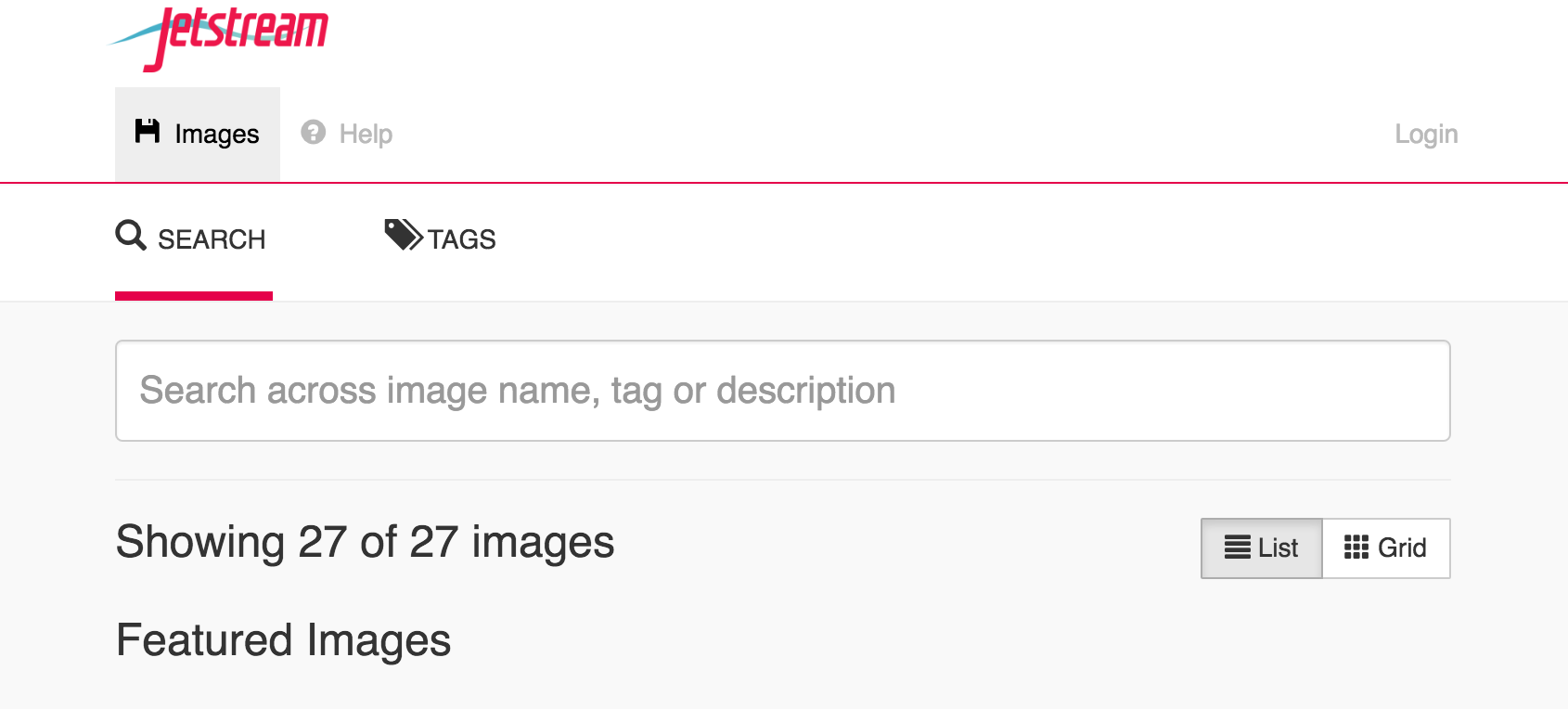 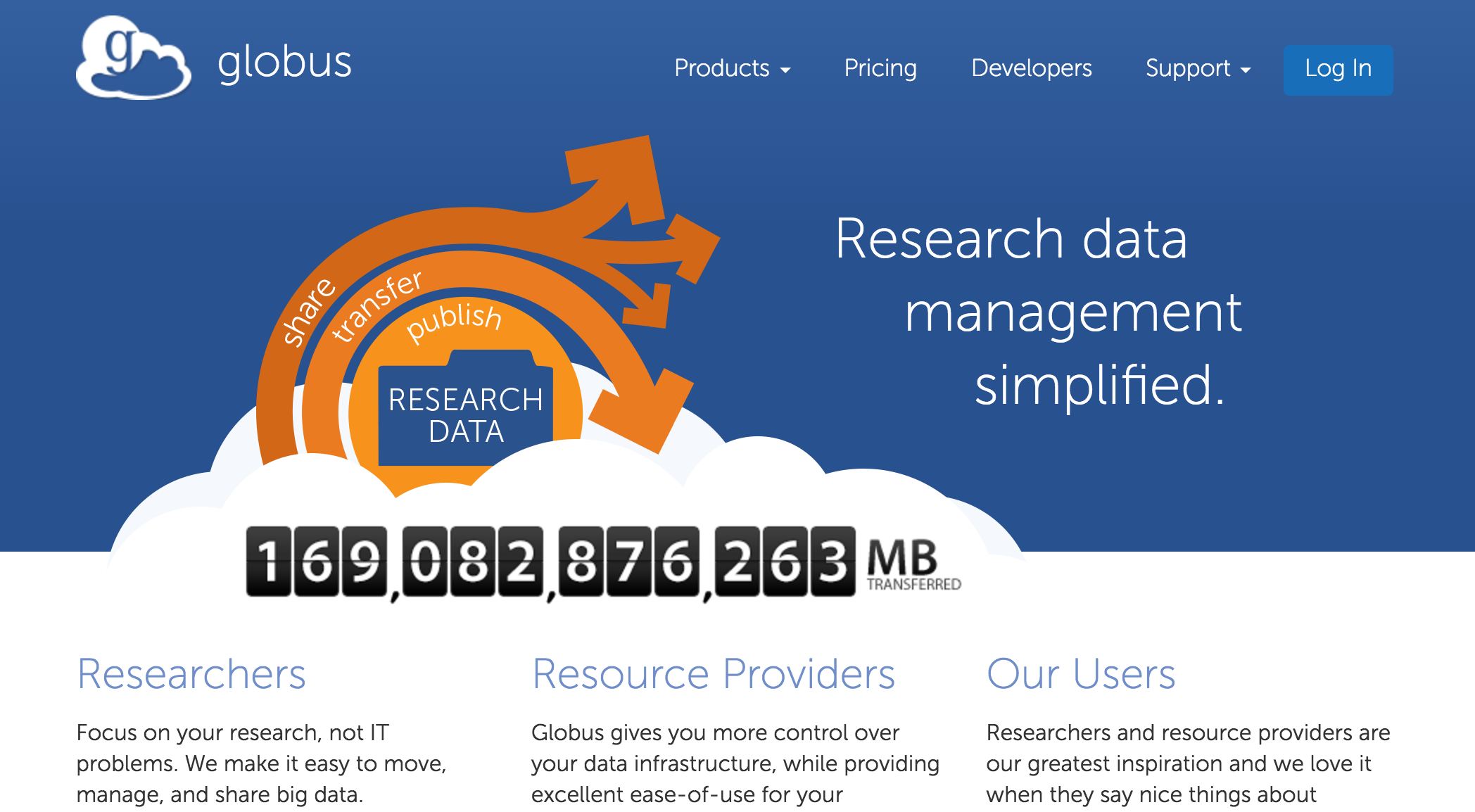 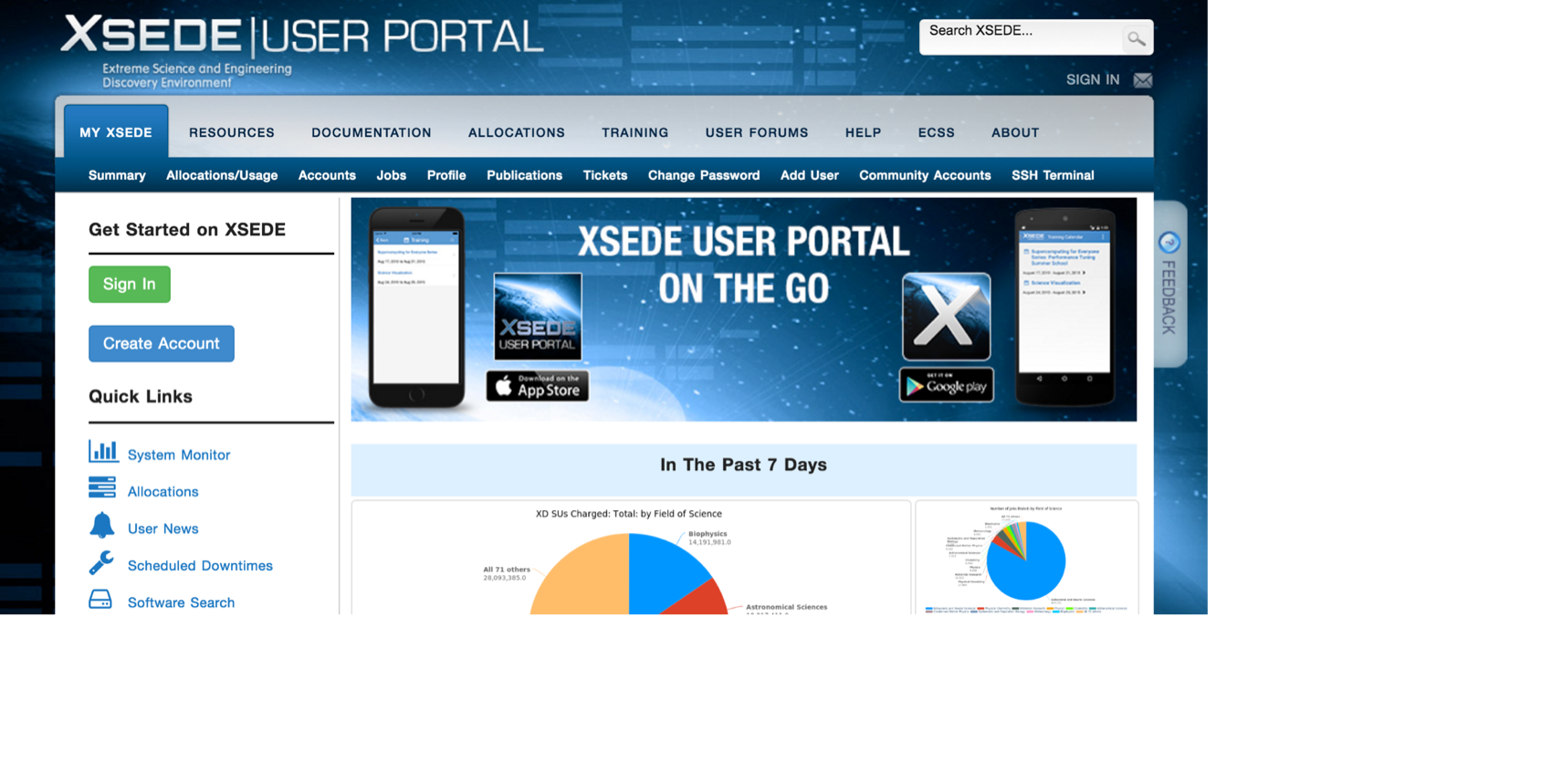 Demo

Jetstream App use of Globus Auth
16
Sample Research Data Portal
UChicago Identity Provider
Globus
Cloud
Globus Web Helper Pages
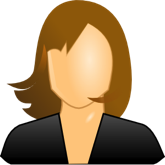 HTTPS
Globus Auth
Globus Transfer
Desktop
Login
Browser
Firewall
Applications
Graph
 Services
Demo Portal (Client)
REST
GridFTP
Science DMZ
My Laptop
Portal Endpoint
UChicago Midway Endpoints
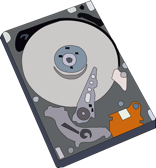 17
Use case: Portal calling services on user’s behalf
Examples:
Portal starting transfer for user
Authorization Code Grant
With service scopes
Can also request OIDC scopes
Confidential client
Globus SDK:
To get tokens: ConfidentialAppAuthClient
To use tokens: AccessTokenAuthorizer
18
Authorization Code Grant
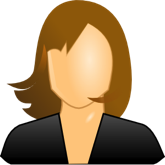 Browser (User)
3. User authenticates and consents
2. Redirects user
4. Authorization token
1. Access portal
Globus Auth (Authorization Server)
19
5. Authenticate using client id and secret,  send authorization code
Portal (Client)
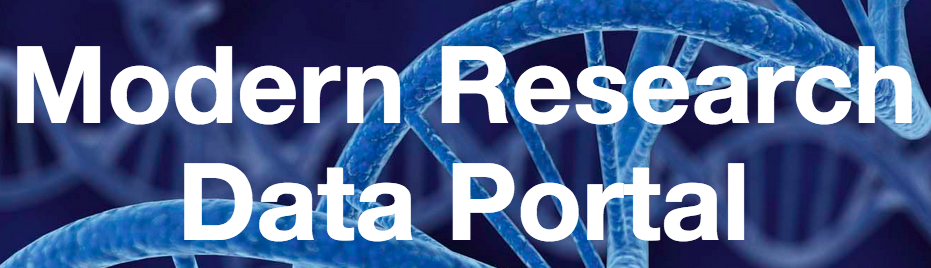 6. Access tokens
Globus Transfer (Resource Server)
7. Authenticate with access tokens to invoke transfer service as user
Scopes
APIs that client is requesting access to
Scope syntax:
OpenID Connect: openid, email, profile
urn:globus:auth:scope:<service-name>:<scope-name>
If client requests multiple scopes
Token response has tokens for first scope
other_tokens field in response has list of token responses for other scopes
Client must use correct token with each request
20
[Speaker Notes: Service-name + scope-name is unique]
Consent
Resource owner authorization that a client can request access to a service scope on the resource owner's behalf within a limited scope
If service has dependent scopes, they are part of the consent
User can rescind a consent at any time
Invalidates all access, dependent, and refresh tokens originating from the client
21
Identity id vs. username
Identity id:
Guaranteed unique among all Globus Auth identities, and will never be reused
UUID
Always use this to refer to an identity
Identity username:
Unique at any point in time
May change, may be re-used
Case-insensitive user@domain
Can map to/from id, for user experience
Auth API allows mapping back and forth
22
[Speaker Notes: Guarantee that the ID will not change AND that the ID will only be bound to a single identity]
App registration
Client_id and client_secret for service
App display name
Declare required scopes
Need long-term, offline refresh tokens?
May require authorization from scope admin
OAuth2 redirect URIs
Links for terms of service & privacy policy
Effective identity policy (optional)

developers.globus.org
23
[Speaker Notes: Allows an application to identify itself to Globus Auth]
Sample Research Data Portal Demo: Install and Register
Code walk through
24
Exercise: Install sample data portal
Install sample data portal
either locally or on EC2 instance
github.com/globus/globus-sample-data-portal.git
Register your application at:
developers.globus.org
Instructions in the README file
25
Prototypical research data portal
Identity Provider
Globus
Cloud
Globus Web Helper Pages
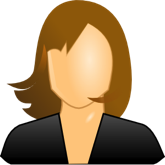 HTTPS
Globus Auth
Globus Transfer
Desktop
Login
Browser
Firewall
Applications
Other Services
Portal Web Server (Client)
REST
GridFTP
Science DMZ
User’s Endpoint (optional)
Portal Endpoint
Other Endpoints
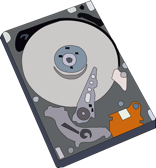 26
Use case: Native apps
Examples
Command line, desktop apps
Mobile apps
Jupyter notebooks
Any client that cannot keep a secret (downloaded)
Native app is registered with Globus Auth
Not a confidential client
Native App Grant is used
Variation on the Authorization Code Grant
Globus SDK:
To get tokens: NativeAppAuthClient
To use tokens: AccessTokenAuthorizer
27
Native App grant
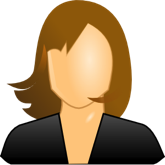 Globus Auth (Authorization Server)
3. Authenticate and consent
Browser
1. Run application
4. Auth code
2. URL to authenticate
5. Register auth code
6. Exchange code
28
Native App (Client)
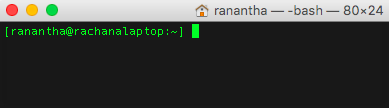 7. Access tokens
8. Authenticate with access tokens to invoke transfer service as user
Globus Transfer (Resource Server)
Mobile apps
Globus Auth supports mobile apps
“Log in with Globus” in mobile apps
RFC 7636: Proof Key for Code Exchange by OAuth Public Clients (PKCE, pronounced “pixy”)
Extension to OAuth2 to allow OAuth2 Authorization Code Grant to work from mobile apps
Uses mobile browser for web-based login
Mobile apps can call any service REST APIs that use Globus Auth
iOS and Android
Same approach as used by Google, Facebook, etc.
29
Desktop & command line apps
Globus Auth “Native App” PKCE support 
Use browser if possible
“OAuth 2.0 for Native Apps”
draft-ietf-oauth-native-apps-02
Use external browser if possible
Embed browser in app
Embed mini web server in app
Allows copy-n-paste of authorization code
A little like app passwords, but OAuth2 compliant
Globus Python SDK and CLI support Native App login

Limited support for username/password authentication
Not recommended
30
Use case: Apps that need access tokens	 for long time
Examples:
Portal checks for transfer status when user is not logged in
Run command line app from script
App requests refresh tokens
Globus SDK:
To get token: ConfidentialAppClient or NativeAppClient
To use tokens: RefreshTokenAuthorizer
31
Refresh tokens
Globus Auth (Authorization Server)
3. Authenticate and consent
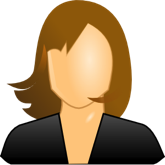 1. Run application
Browser
4. Auth code
5. Register auth code
2. URL to authenticate
6. Exchange code,  request refresh tokens
32
7. Access tokens and refresh tokens
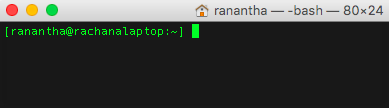 Native App (Client)
9. Exchange refresh token for new access tokens
10. Access tokens
Globus Transfer (Resource Server)
8. Store refresh tokens
11. Authenticate with access tokens to invoke transfer service as user
Refresh tokens
For “offline services”
E.g., Globus transfer service working on your behalf even when you are offline
Refresh tokens issued to a particular client for use with a particular scope
Client uses refresh token to get access token
Confidential client: client_id and client_secret required
Native app: client_secret not required
Refresh token good for 6 months after last use
Consent rescindment revokes resource token
33
Sample Research Data Portal Demo: Native Apps and Refresh tokens
34
Exercise: Native App
https://github.com/globus/native-app-examples 
README for install instructions
./example_copy_paste.py
Copy paste code to the app
./example_local_server.py
Local server to get the code
./example_copy_paste_refresh_token.py
Stores refresh token locally, uses it to get new access tokens
35
Use case: App invoking services as itself
Examples
Sample portal invoking graph service and accessing endpoints as itself 
Robots, agents, services
App registers with Globus to get client id and secret
Native app cannot do this, because no client_secret
Client Credential Grant is used
Globus SDK:
To get tokens:  ConfidentialAppAuthClient
To use tokens: AccessTokenAuthorizer
36
Client credential grant
Globus Auth (Authorization Server)
1. Authenticate with portal client id and secret
37
Portal (Client)
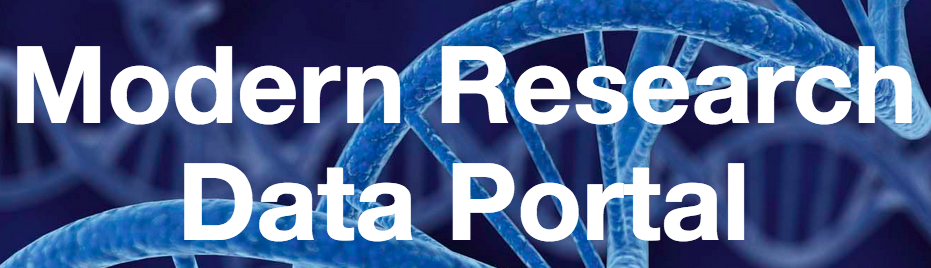 2. Access Tokens
3. Authenticate as portal with access tokens to invoke service
Globus Transfer (Resource Server)
User identity vs. portal identity
User logging into portal results in portal having user’s identity and access token
Used to make requests on the user’s behalf
Portal may also need its own identity
Access and refresh tokens for this identity
Used to make requests on its own behalf
38
[Speaker Notes: 1. Portal uses the user identity to access the Globus transfer service

2. Portal uses its own identity when working with the Graph service, e.g. to create a shared endpoint and put the graph into it]
Client identity
Portal App has client_id & client_secret
Globus Auth client_id is an identity_id
<client_id>@clients.auth.globus.org
Use OAuth2 Client Credentials Grant to authenticate the client identity
Using client_id and client_secret
Can use the client_id just like any other identity_id
Sharing access manager role, permissions, group membership, etc.
39
Exercise: Using Client credential grant
Start with native app examples
Register a new app to get client id and secret
Globus SDK:
ConfidentialClientApp
AccessTokenAuthorizer
Using the Globus webapp:
Create a shared endpoint
Set Access Manager role for the new client id
List files on the shared endpoint as the client identity
Change permissions on the shared endpoint as the client identity
Hint: Look at Jupyter notebook for SDK calls for the transfer operations
40
Prototypical research data portal
Identity Provider
Globus
Cloud
Globus Web Helper Pages
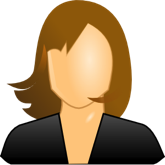 HTTPS
Globus Auth
Globus Transfer
Desktop
Login
Browser
Firewall
Applications
Other Services
Portal Web Server (Client)
REST
GridFTP
Science DMZ
User’s Endpoint (optional)
Portal Endpoint
Other Endpoints
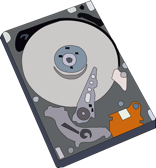 41
Globus Helper Pages
Globus provided web pages designed for use by your web apps
Browse Endpoint
Activate Endpoint
Select Group
Manage Identities
Manage Consents
Logout



docs.globus.org/api/helper-pages
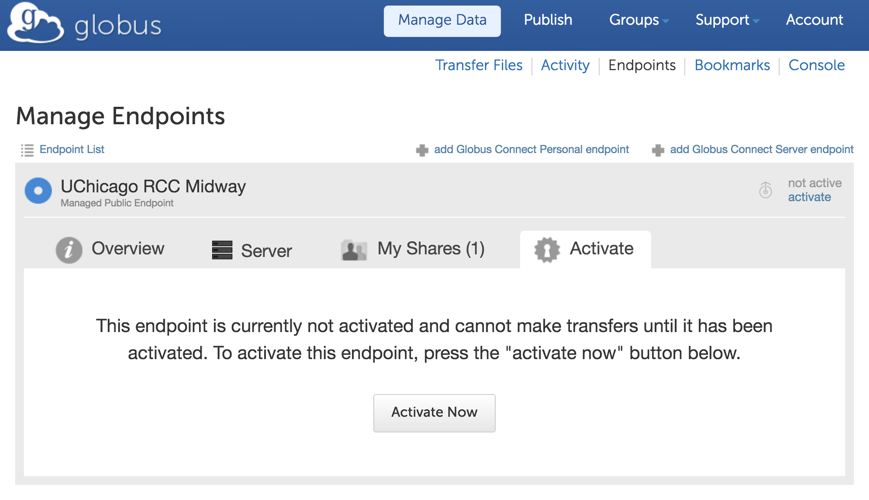 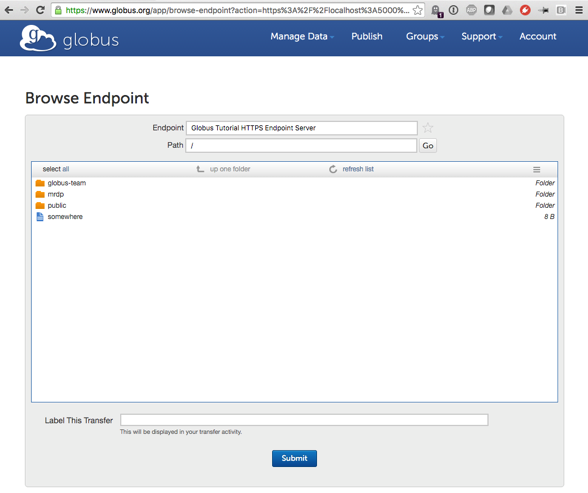 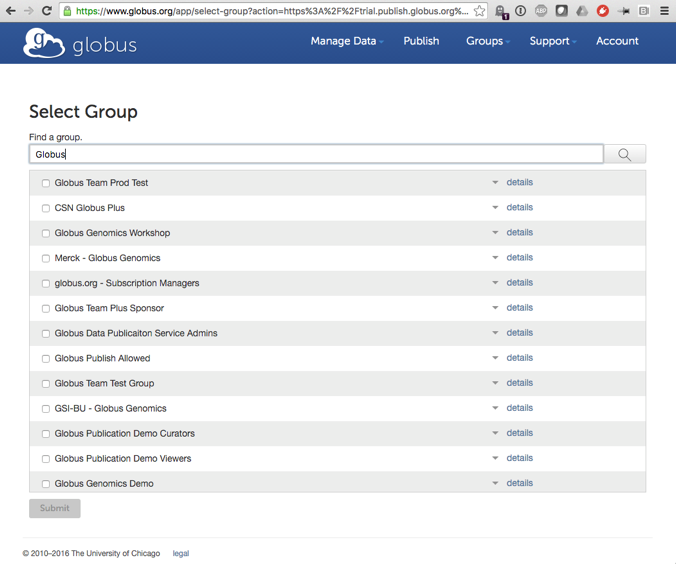 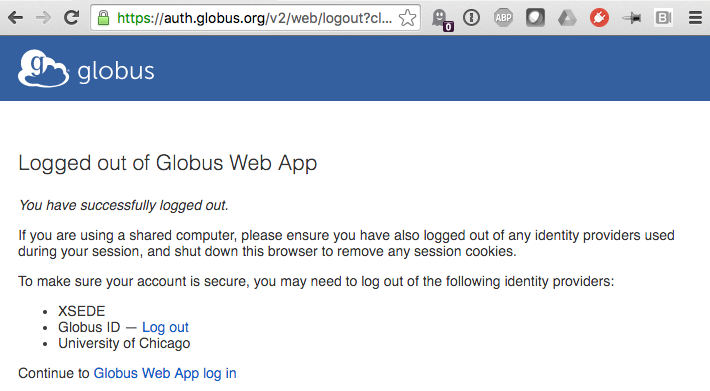 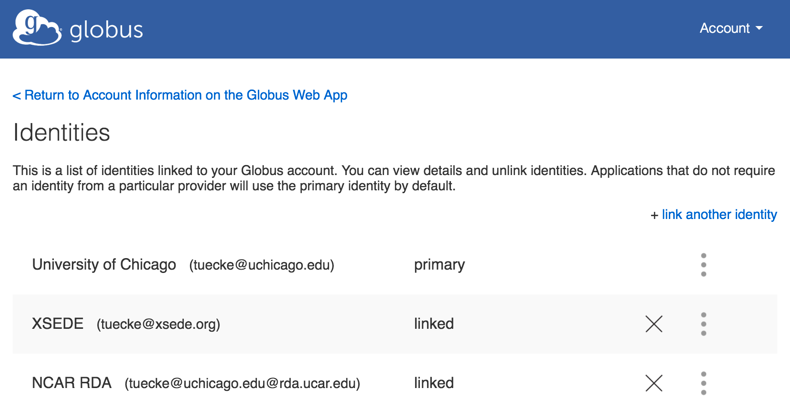 42
Client Logout
Call token revocation on access tokens
https://auth.globus.org/v2/oauth2/token/revoke
Doc: docs.globus.org/api/auth/reference
Note: Does not revoke dependent tokens
Delete access tokens
Redirect to logout helper page
https://auth.globus.org/v2/web/logout
Doc: docs.globus.org/api/helper-pages
43
Prototypical research data portal
Identity Provider
Globus
Cloud
Globus Web Helper Pages
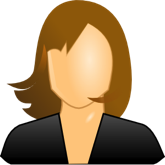 HTTPS
Globus Auth
Globus Transfer
Desktop
Login
Browser
Firewall
Applications
Other Services
Portal Web Server (Client)
REST
GridFTP
Science DMZ
User’s Endpoint (optional)
Portal Endpoint
Other Endpoints
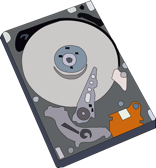 44
Adding your identity provider
InCommon identity providers that release research & scholarship attributes to CILogon (free)

Any other OpenID Connect identity provider (subscription)
45
Adding an identity provider
If your portal has identities already:
Deploy OIDC server in front of it
Globus Python OIDC (coming soon)
Any standard OIDC server should work
Requires claim that can map to username
Optional claims: name, email, organization
Can register apps and services with an effective identity policy
Requires account to have identity from your identity provider when logging into your app
46
Portal accounts for users
Your app portal can still have portal accounts for users
Tie portal account to Globus account identity, rather than username/password
Associate your profile with this account
Globus Auth handles authentication of that identity, in order to log user into your portal account
47
Prototypical research data portal
Identity Provider
Globus
Cloud
Globus Web Helper Pages
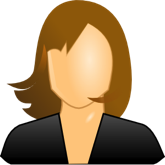 HTTPS
Globus Auth
Globus Transfer
Desktop
Login
Browser
Firewall
Applications
Other Services
Portal Web Server (Client)
REST
GridFTP
Science DMZ
User’s Endpoint (optional)
Portal Endpoint
Other Endpoints
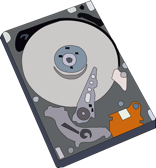 48
Why create your own services?
Front-end / back-end within your portal
Remote backend for portal
Backend for pure Javascript browser apps

Extend your portal with a public REST API, so that other app and service developers can integrate with and extend your portal
49
Why Globus Auth for your service?
Outsource all identity management and authentication
Federated identity with InCommon, Google, etc.
Outsource your REST API security
Consent, token issuance, validation, revocation
You provide service-specific authorization
Apps use your service like all others
Its standard OAuth2 and OIDC
Your service can seamlessly leverage other services
Other services can leverage your service
Implement your service using any language and framework

Add your service to the science cyberinfrastructure platform
50
Portal to Graph service interaction
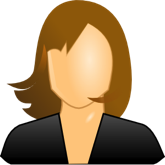 Globus Auth (Authorization Server)
1. Login and consent for portal and use of  graph  & transfer service.
51
2. Client credential grant to get access tokens
5. Return validity, client, scope, effective identity, identity set (for the portal)
4. Authenticate with graph service client id and secret to introspect token
3. Authenticate with access tokens to invoke graph service: HTTPS with access token as header
Portal (Client)
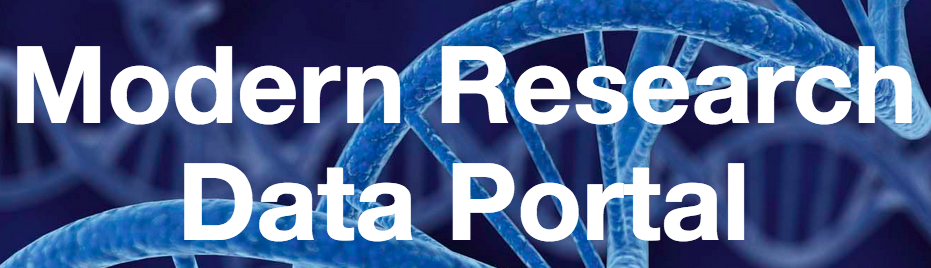 Graph Service
(Resource Server)
6. Verifies token, authorization checks
7. Graph service response
Service registration
Client_id and client_secret for service
Service display name
Validated DNS name for service
One or more scopes
Authorize clients to use each scope
All clients (public API), or specific clients
Declare dependent scopes
Need long-term, offline refresh tokens?
May require authorization from scope admin
Links for terms of service & privacy policy
Effective identity policy (optional)
Email: support@globus.org
52
Typical service interactions
Service receives HTTPS request with header
Authorization: Bearer <request-access-token>
Introspects the request access token
Auth API: POST /v2/oauth2/token/introspect
Authorized by client_id and client_secret
Returns: validity, client, scope, effective_identity, identities_set
Verifies token info
Authorizes request
If service needs to act as client to other services:
Calls Globus Auth Dependent Token Grant
Returns a token for each dependent service
Uses correct dependent token for downstream REST call
Responds to client HTTPS request as appropriate
53
Prototypical research data portal
Identity Provider
Globus
Cloud
Globus Web Helper Pages
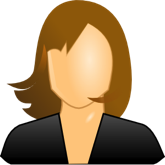 HTTPS
Globus Auth
Globus Transfer
Desktop
Login
Browser
Firewall
Applications
Other Services
Portal Web Server (Client)
REST
GridFTP
Science DMZ
User’s Endpoint (optional)
Portal Endpoint
Other Endpoints
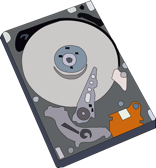 54
Dependent tokens
Your service can act as client to other services (scopes)
Globus Transfer and Auth
XSEDE (e.g., Jetstream, XUP)
Other community services
Future: Commercial services (e.g., Google Drive)
Entire service call tree consented by user and service owners
Rescinding consent revokes all dependent tokens
Dependent tokens are restricted to a particular client, calling a particular scope, on behalf of a particular resource owner (e.g., user)
Restricted delegation!
55
Graph service to transfer interaction
1. Client credential grant to get access tokens
Portal (Client)
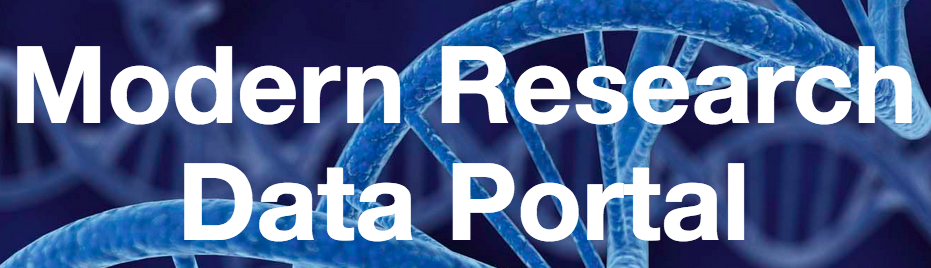 Globus Auth (Authorization Server)
4. Request dependent tokens, authenticate with graph client id and secret
56
2. Authenticate with access tokens to invoke graph service, user identity as parameter
5. Returns access tokens for use with transfer service & any other downstream service
Transfer Service (Resource Server)
Graph Service (Resource Server)
6. Invoke transfer service with access token to move files and set permissions for user to access files
3. Verifies token, authorization checks and generate graph
Graph service to transfer interaction
Portal (Client)
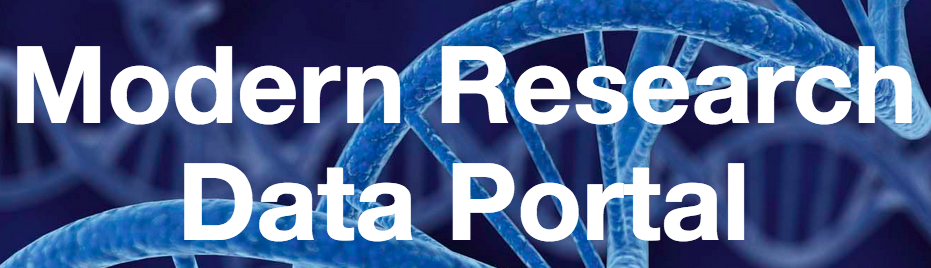 Globus Auth (Authorization Server)
57
7. Token introspection
9. Graph service response
Transfer Service (Resource Server)
Graph Service (Resource Server)
9. Transfer service  response
8. Authorize, process request
Walk-through

Graph Service Code
58
[Speaker Notes: Walk through registering a portal on an EC2 instance]
Exercise: Graph service
Either locally or on EC2 instance
Modify service/service.conf
PORTAL_CLIENT_ID should be set to your portal’s client id from portal/portal.conf
github.com/globus/globus-sample-data-portal.git
Find and print to console:
Expiration time of each of dependent tokens
The complete ACL rule added to the folder for the user
The full response from token introspection
Modify cleanup to wait for files to be deleted before returning
59
Additional Features for Service Developers
60
Effective identity
App or service can choose to operate only with identities from a particular identity provider
Globus Auth login will require an identity from that provider to be linked to user’s account
OIDC id_token uses this “effective identity” 
If app or service does not set an effective identity policy, then the primary identity of the account is used as the effective identity for that app
61
Authorization based on identity set
Use identities_set when authorizing a request based on the resource owner associated with an access token
E.g., ACLs on Globus shared endpoints
Authorizing based on set of identities is same complexity as authorizing based on group membership set
62
Groups
Globus group service is identity set aware
“Tell me all groups for all identities of the logged in user”
Services can leverage this for authorization
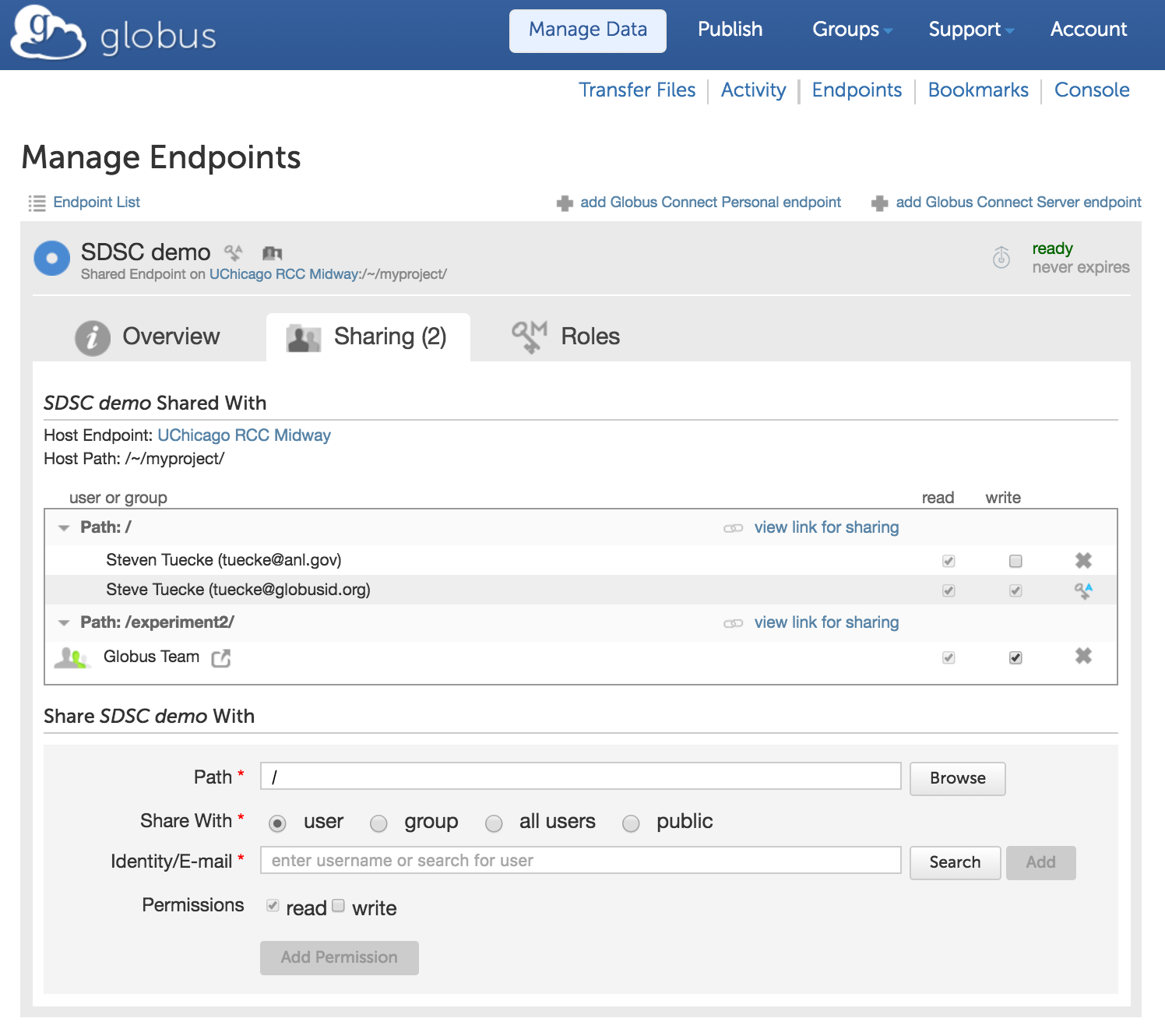 63
Branding
Can skin Globus Auth pages

Header

Text

Default IdP
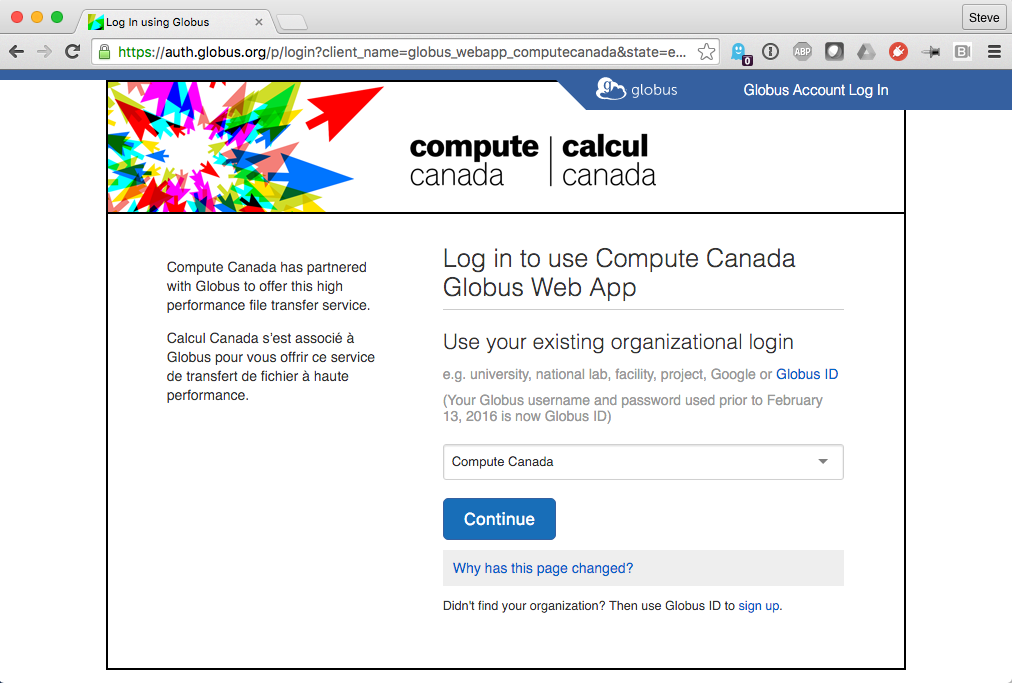 64
Token caching
Service should cache tokens and related information
Improves performance of service
Reduces load on Globus Auth
Access token -> introspect response
Cache timeout: 1-30 seconds recommended
To improve performance and load related to bursty use of REST API
Validity: Timeout duration determines responsiveness to token revocation and rescinding consent
client, scope, effective_identity: These will never change for an access token
identities_set: This may change at any time, due to identity (un)linking. May affect authorization. Timeout duration affect responsiveness to linking changes.
Future: add group membership to this, which is dependent on identities_set
Access token -> dependent access tokens
Cache timeout: lifetime of access token
To avoid costly dependent token re-issuance
Rescinding consent will invalidate everything
Refresh tokens
For however long they are needed for specific operations.
65
Join the Globus developer community
Join developer-discuss@globus.org mailing lists: globus.org/mailing-lists
Python SDK is open source
github.com/globus/globus-sdk-python
Submit issues, pull requests
Discussions on developer-discuss@globus.org
Jupyter notebook, sample data portal and native applications are open source on github
Documentation: docs.globus.org
We’re hiring: globus.org/jobs
66
[Speaker Notes: Strongly recommend you join this list if developing against our API]
OAuth Flows
67
[Speaker Notes: Walk through registering a portal on an EC2 instance]
Globus Auth interactions
Login
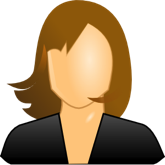 App(Client)
Service(Resource Server)
HTTPS/REST call
User(ResourceOwner)
Globus Auth (Authorization Server)
Identity Provider
68
[Speaker Notes: In OAuth2: APP = Client and SERVICE = Resource Server
Trying to provide login information and get tokens to protect comms with the REST API

2 problems. Protect the Login, protest the REST communication.

Resource Server – URI with a document.

Stuff in parentheses right from the OAuth spec.]
Globus Auth interactions
Login
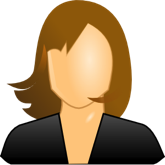 App(Client)
Service(Resource Server)
HTTPS/REST call
User(ResourceOwner)
Globus Auth (Authorization Server)
Request authorization
For a set of scopes
Login: openid, email, profile
HTTPS/REST APIs
User selects identity provider
Identity Provider
69
[Speaker Notes: First step is redirect to Globus to get a set of scopes
Scopes are a fundamental concept
- e.g. scope can be “I want login information”
Talking to services: talk to a scope; service can have multiple scopes
Example: Groups service (API coming soon)
1 scope is full management scope
2nd scope is things like “tell me groups that user belongs to”; this is a key action for many other actions in the Globus service
So an app only needs to use 2nd scope]
Globus Auth interactions
Login
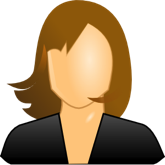 App(Client)
Service(Resource Server)
HTTPS/REST call
User(ResourceOwner)
Globus Auth (Authorization Server)
Request authorization
Authenticates a resource owner
Using existing identities
XSEDE, University (via InCommon), Google, web app, etc.
User can link multiple identities into a single Globus Account
No Globus username (Globus ID) required
Globus Auth handles naming details, e.g., ePPN vs ePTID
Identity Provider
70
[Speaker Notes: “Resource Owner” in this case is the user
To do this we will redirect to an IdP]
Globus Auth interactions
Login
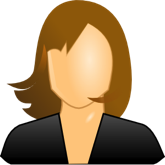 App(Client)
Service(Resource Server)
HTTPS/REST call
User(ResourceOwner)
consent
Globus Auth (Authorization Server)
Request authorization
Authenticates a resource owner
Obtains authorization (consent) for a client to access a resource
Resource is provided by a resource server
Limited by a scope
Identity Provider
71
[Speaker Notes: Then after authentication from IdP Globus gets consent for whatever the app needs to do on your behalf]
Globus Auth interactions
Login
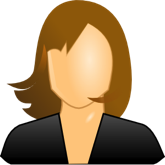 App(Client)
Service(Resource Server)
HTTPS/REST call
User(ResourceOwner)
access_token
Globus Auth (Authorization Server)
Request authorization
Authenticates a resource owner
Obtains authorization (consent) for a client to access a resource
Issues OAuth2 access_token to client
Some grant types issue authorization code, which client exchanges for access token
Access token is opaque to client
May include a refresh token, for offline access
Identity Provider
72
[Speaker Notes: Access token is the thing that allows the client to protect this REST communication
It’s actually a set of access tokens, one for each scope - limits effect of compromise]
Globus Auth interactions
Login
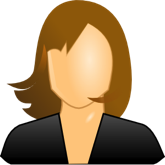 App(Client)
Service(Resource Server)
HTTPS/REST call
User(ResourceOwner)
id_token
Globus Auth (Authorization Server)
Request authorization
Authenticates a resource owner
Obtains authorization (consent) for a client to access a resource
Issues OAuth2 access_token to client
May issue OIDC id_token to client with resource owner identity
JWT id_token:
sub: Globus Auth identity id
iss: https://auth.globus.org
name: full name
preferred_username:
e.g., tuecke@uchicago.edu
email: email contact
other standard OIDC claims
Identity Provider
73
[Speaker Notes: May also get an ID token if the client asked for OpenID Connect scopes (openid, email, profile)]
Globus Auth interactions
Login
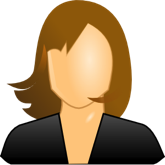 App(Client)
Service(Resource Server)
HTTPS/REST call
Authorization: Bearer <access_token>
User(ResourceOwner)
Globus Auth (Authorization Server)
Request authorization
Authenticates a resource owner
Obtains authorization (consent) for a client to access a resource
Issues OAuth2 access_token to client
May issue OIDC id_token to client with resource owner identity
HTTPS/REST call with access_token
Identity Provider
74
[Speaker Notes: Now the client can use the access token by setting an HTTP header with the appropriate token

Everything up to this point is standard OAuth2
BUT, this is where we go a step further...]
Globus Auth interactions
Login
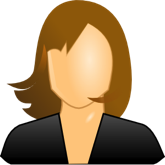 App(Client)
Service(Resource Server)
HTTPS/REST call
User(ResourceOwner)
access_token
Globus Auth (Authorization Server)
Request authorization
Authenticates a resource owner
Obtains authorization (consent) for a client to access a resource
Issues OAuth2 access_token to client
May issue OIDC id_token to client with resource owner identity
HTTPS/REST call with access_token
Validates access_token for resource server, gets additional info
RFC 7662: OAuth 2.0 Token Introspection response:
active: true or false
client_id
scope
sub: Globus Auth identity id
username: user@myu.edu
identity_set: linked identities
email
name
other standard claims
Identity Provider
75
[Speaker Notes: You can build your own services that use these same mechanisms to authorize access for your own app
Extension (new RFC) allows the Service to introspect the token “is the token valid”? “who is it for”? “who am I talking to”?, etc.]
Globus Auth interactions
Login
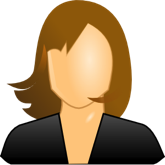 App(Client)
Service(Resource Server)
HTTPS/REST call
User(ResourceOwner)
Dependentaccess_token
Globus Auth (Authorization Server)
Dependent Services(Resource Servers)
Request authorization
Authenticates a resource owner
Obtains authorization (consent) for a client to access a resource
Issues OAuth2 access_token to client
May issue OIDC id_token to client with resource owner identity
HTTPS/REST call with access_token
Validates access_token for resource server, gets additional info
Issues dependent access tokens to resource server
Allows resource server to act as client to other resource servers
Service uses request access_token to get a dependent access_token for each dependent service
Service acts as client to its dependent services
Identity Provider
76
[Speaker Notes: Can go a step further
Suppose the service wants to call another service
We call that a dependent service
E.g. service wants to call Globus Transfer on behalf of the user
Same token will not work – cannot be used anywhere else outside of the service

We have this extension, specific to Globus Auth
Uses access token to call Globus Auth and request dependent access tokens for my downstream dependent scopes
For example transfer can get the scope for Groups and check if user is member of a group before taking some action like allowing access to a shared endpoint]